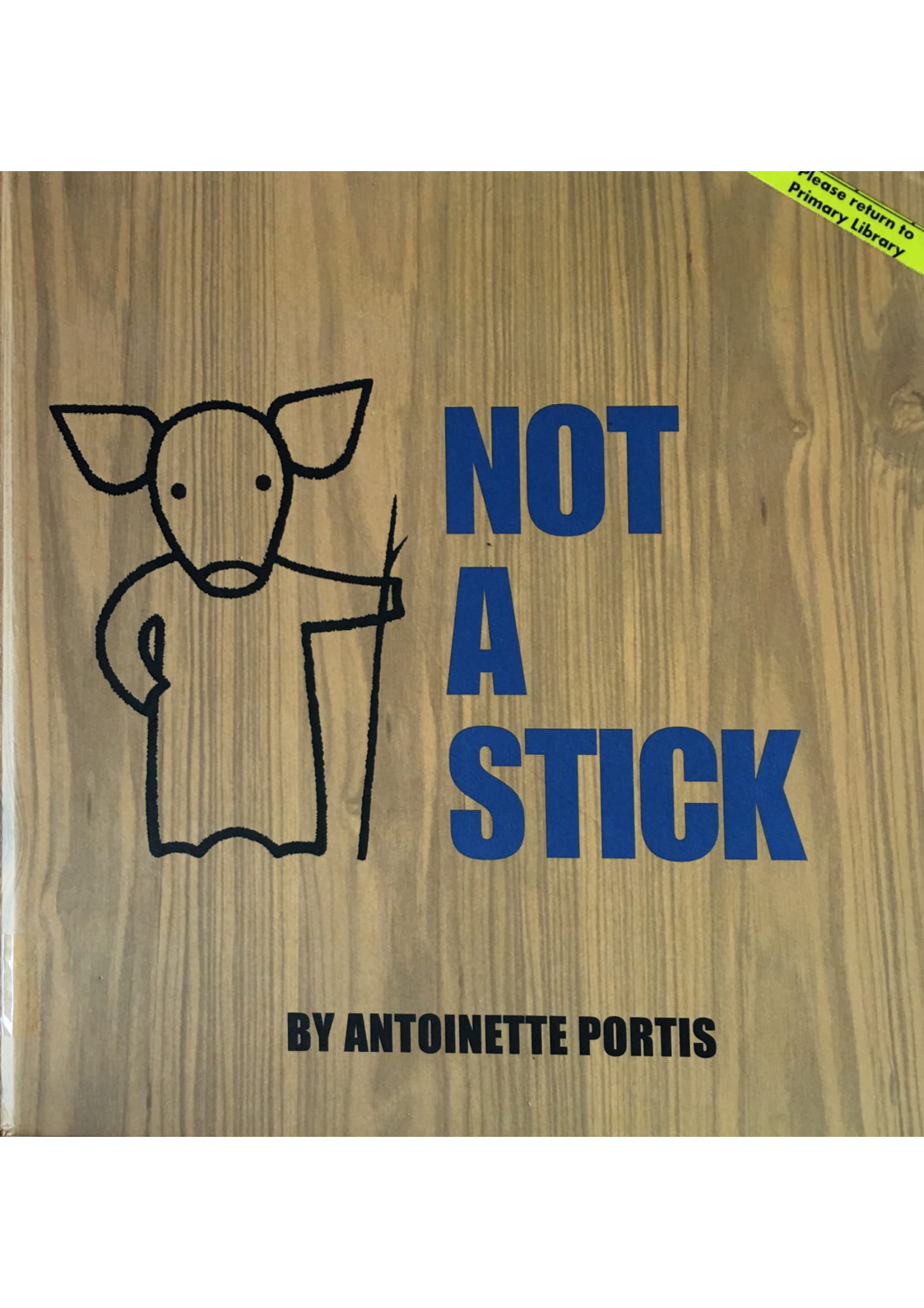 นี่ไม่ใช่กิ่งไม้
โดย อองโทวเนท   พอรค์ทิส
แปลโดย มิสกิ๊บ
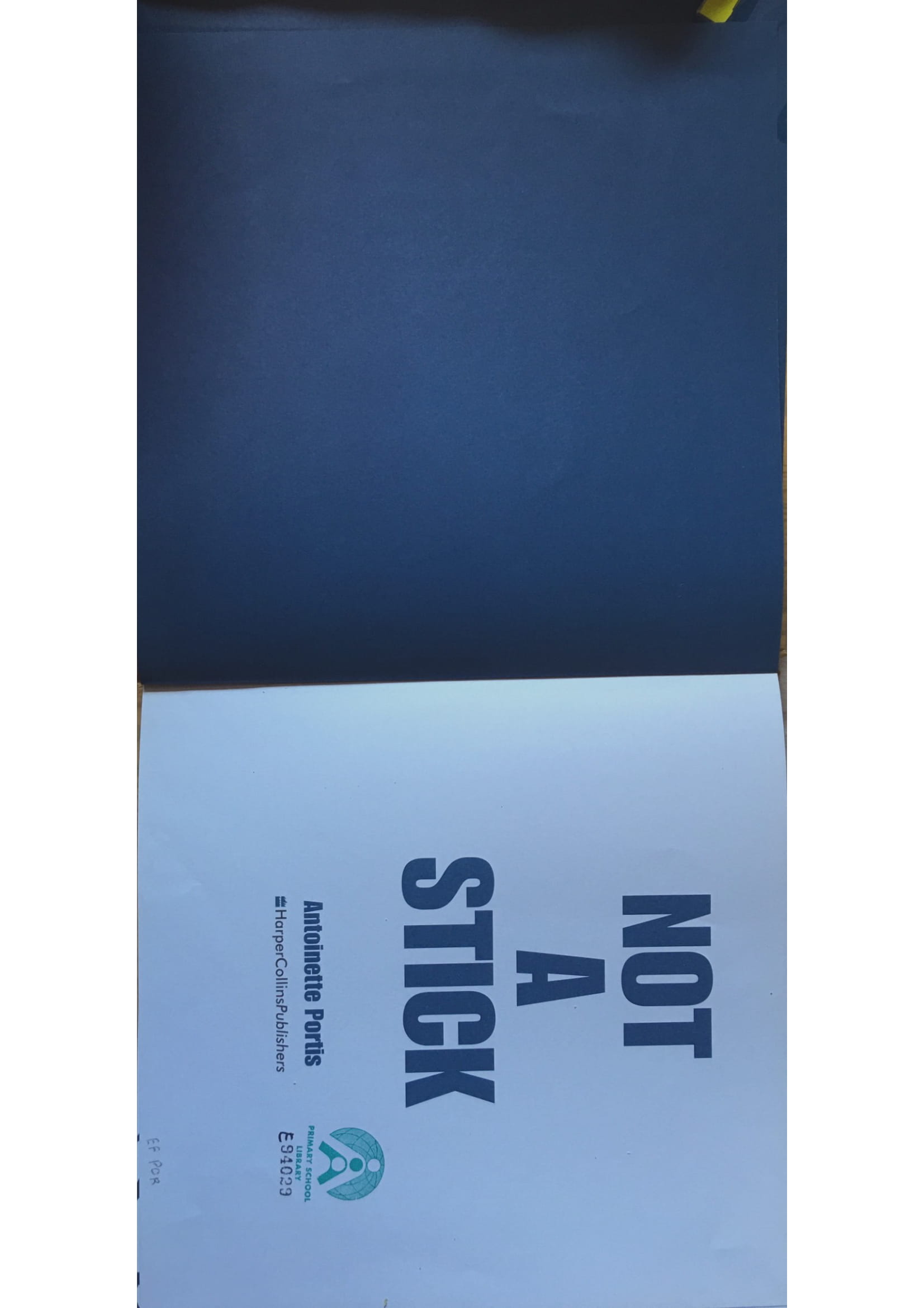 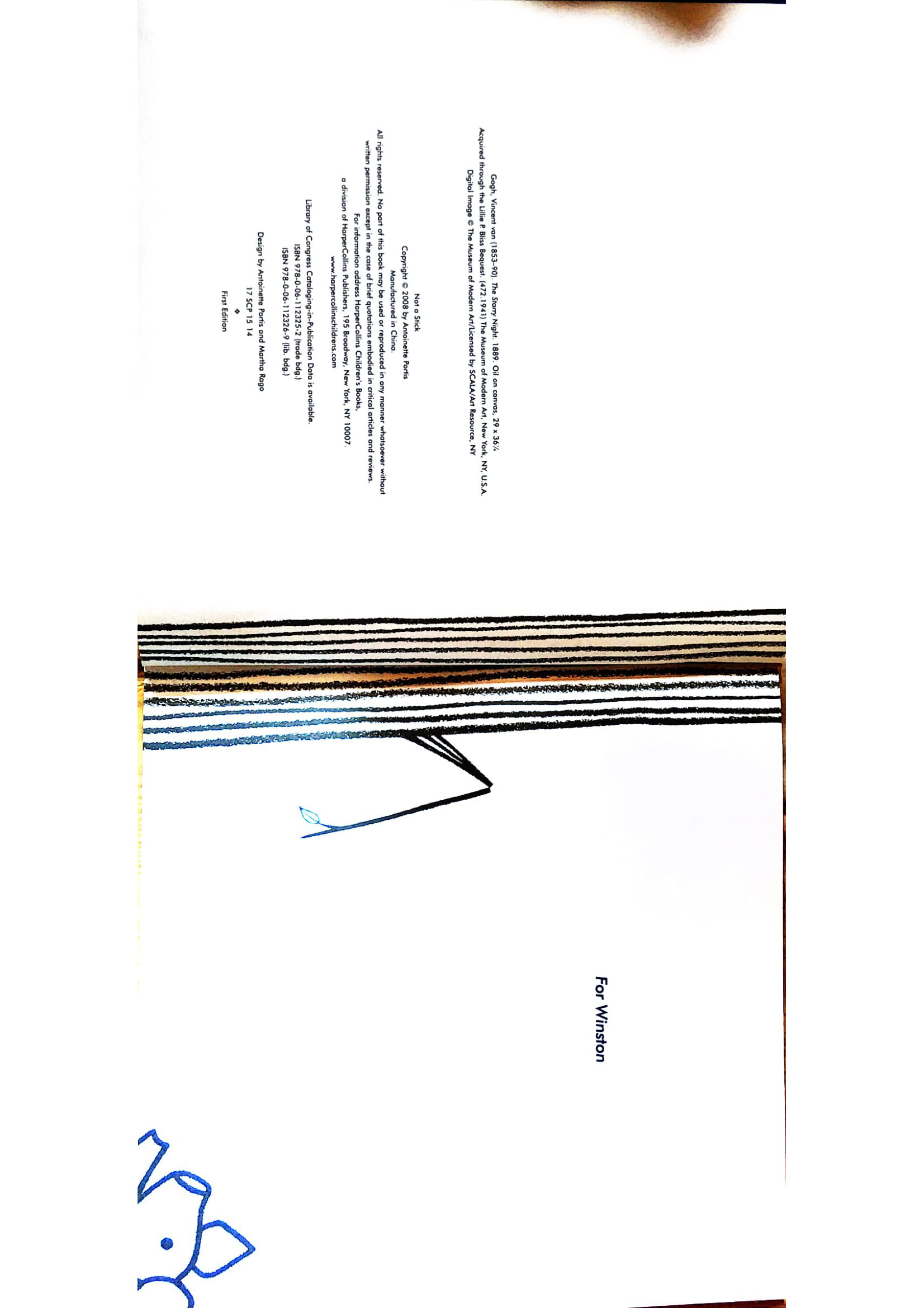 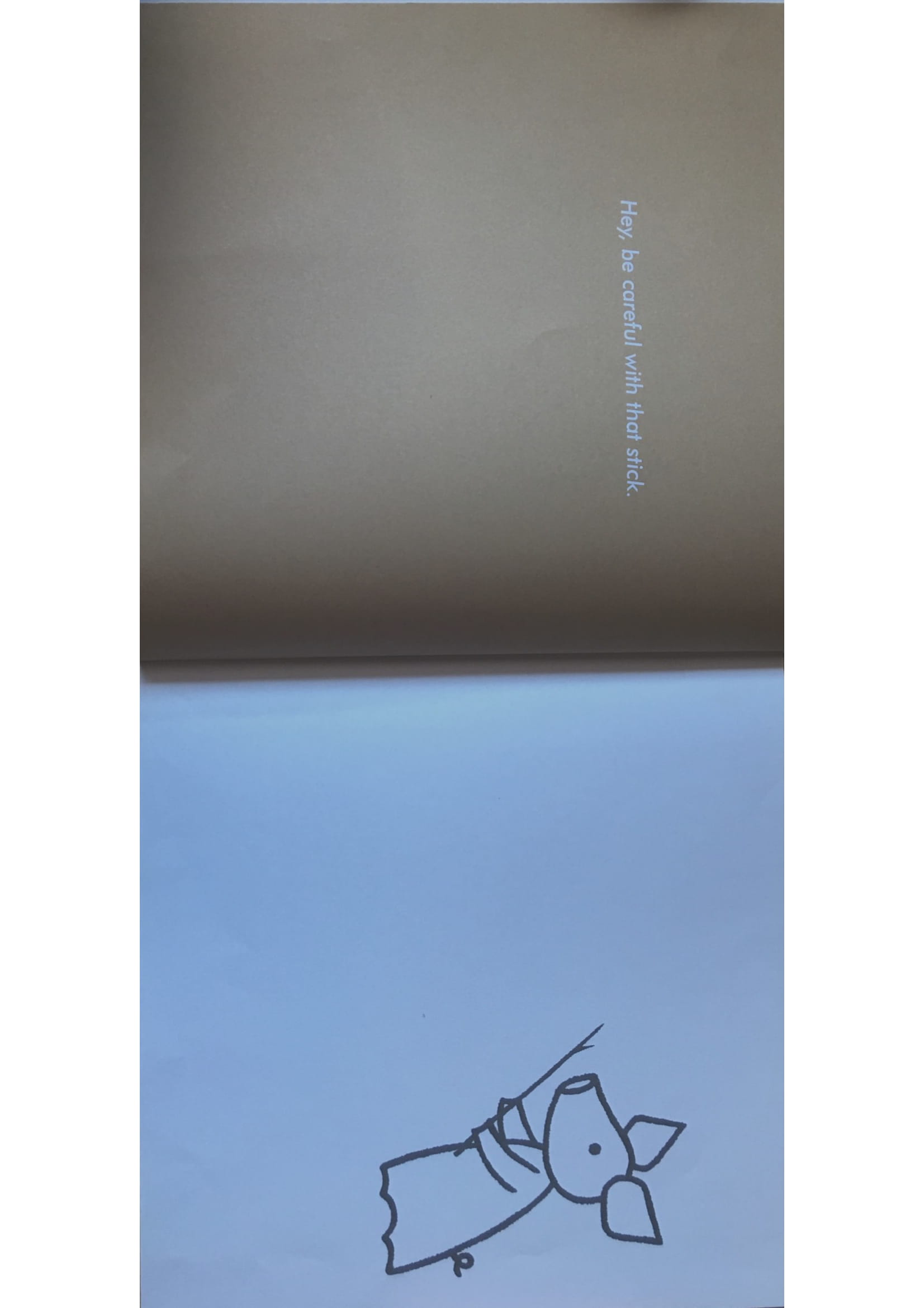 นี่ๆ, เล่นระวังๆนะกับกิ่งไม้อันนั้นน่ะ
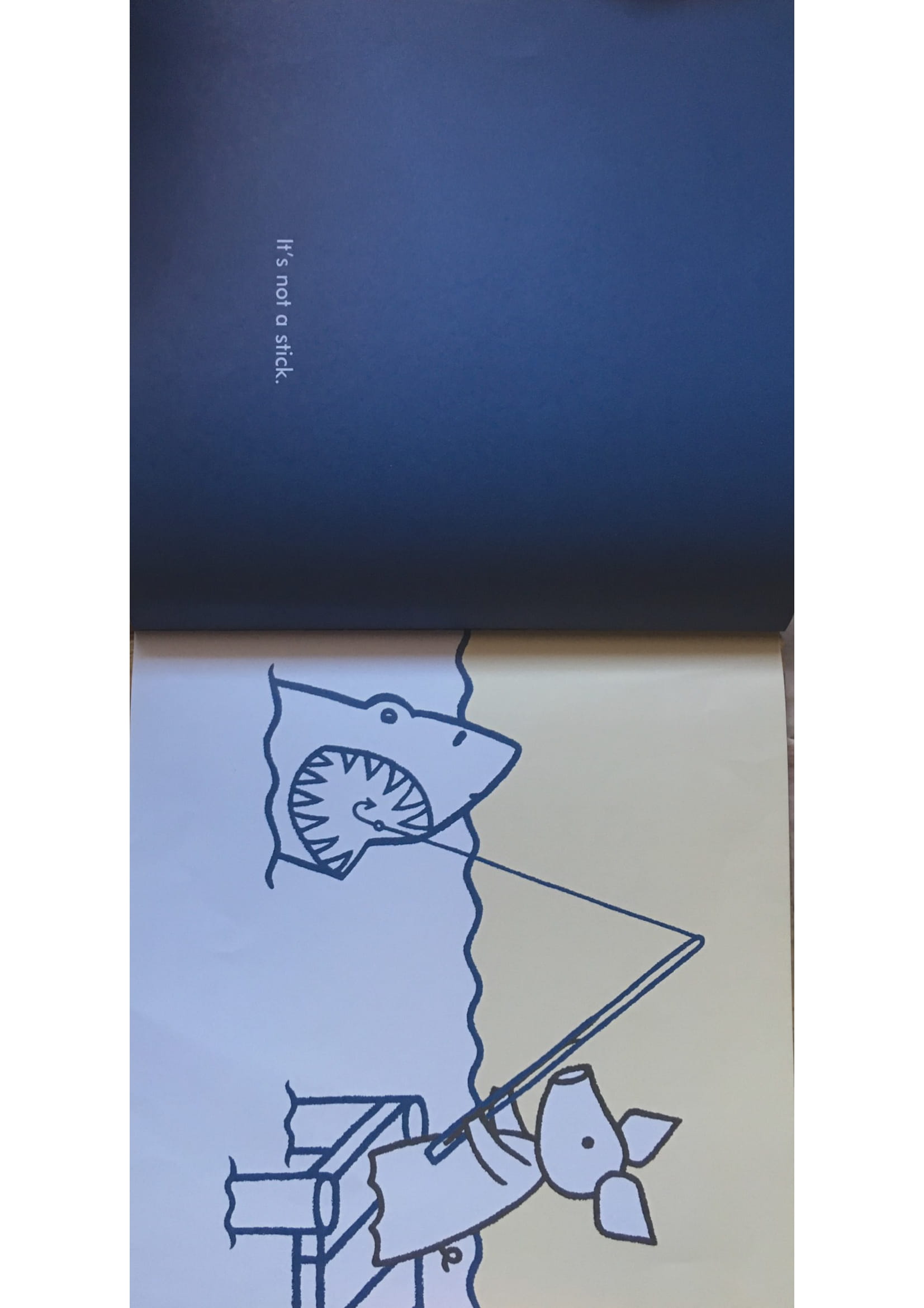 นี่มันไม่ใช่กิ่งไม้นะ
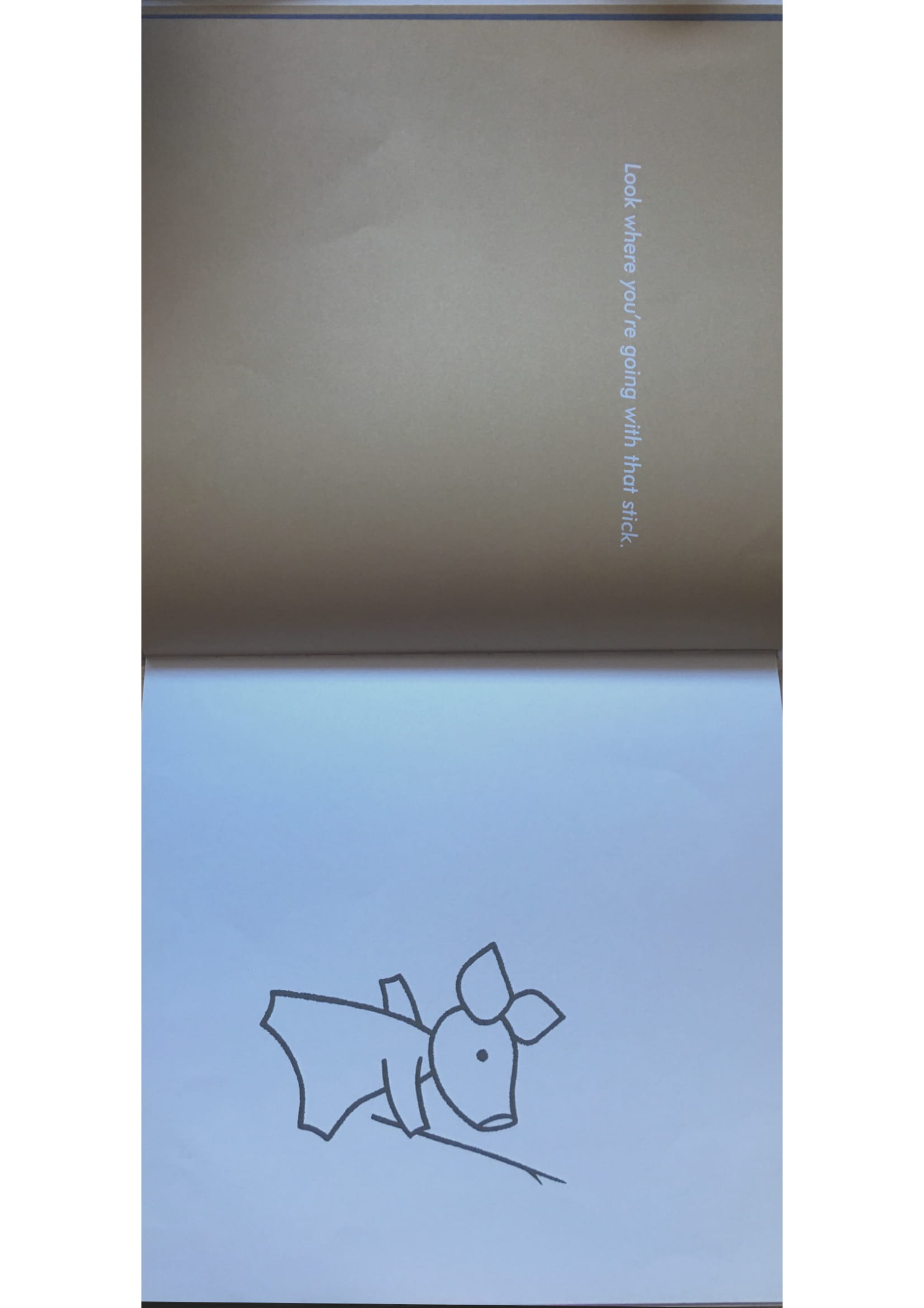 ดูสิแล้วนั่นจะไปเล่นที่ไหนกับกิ่งไม้นั่นล่ะ
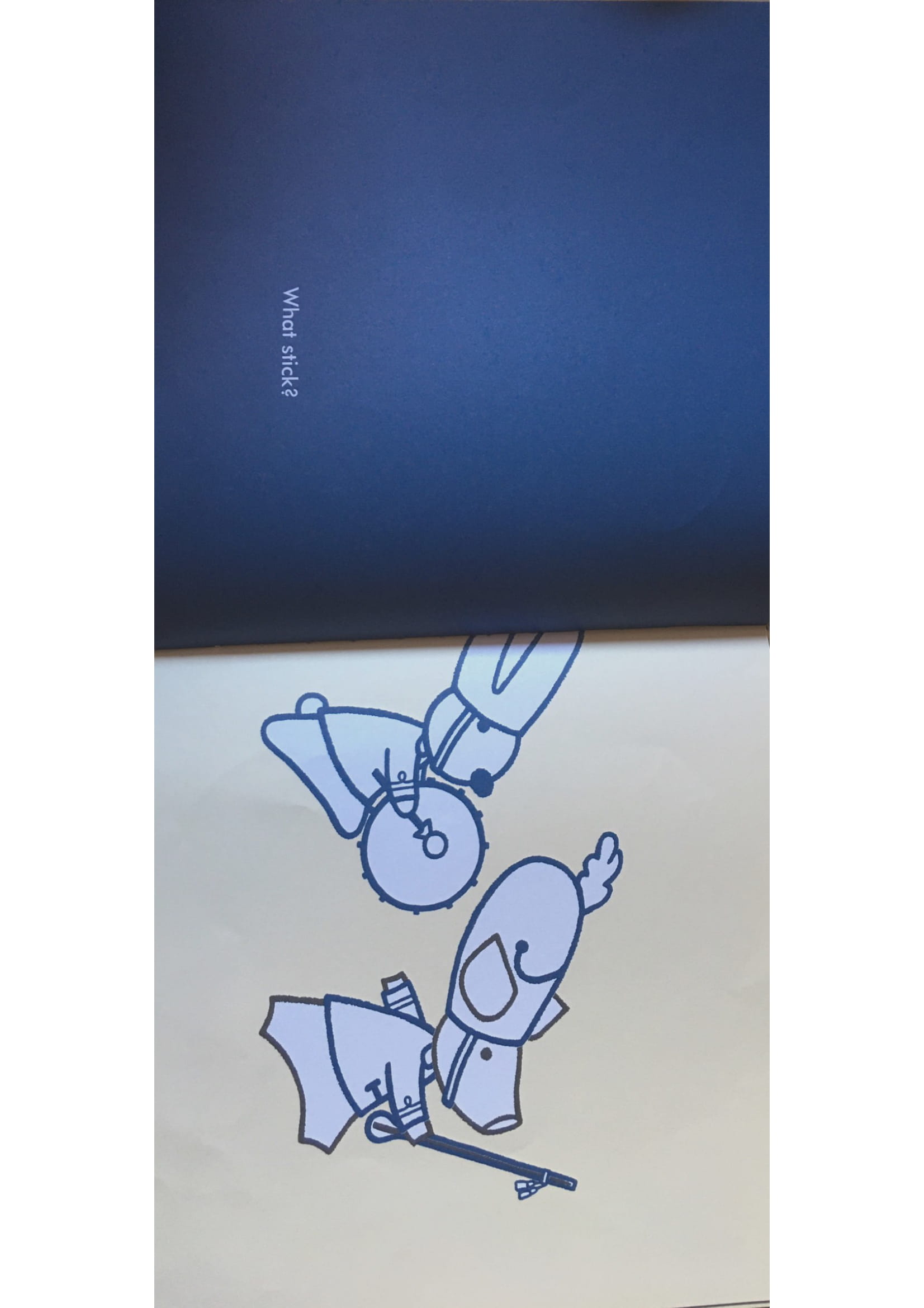 กิ่งไม้อะไร?
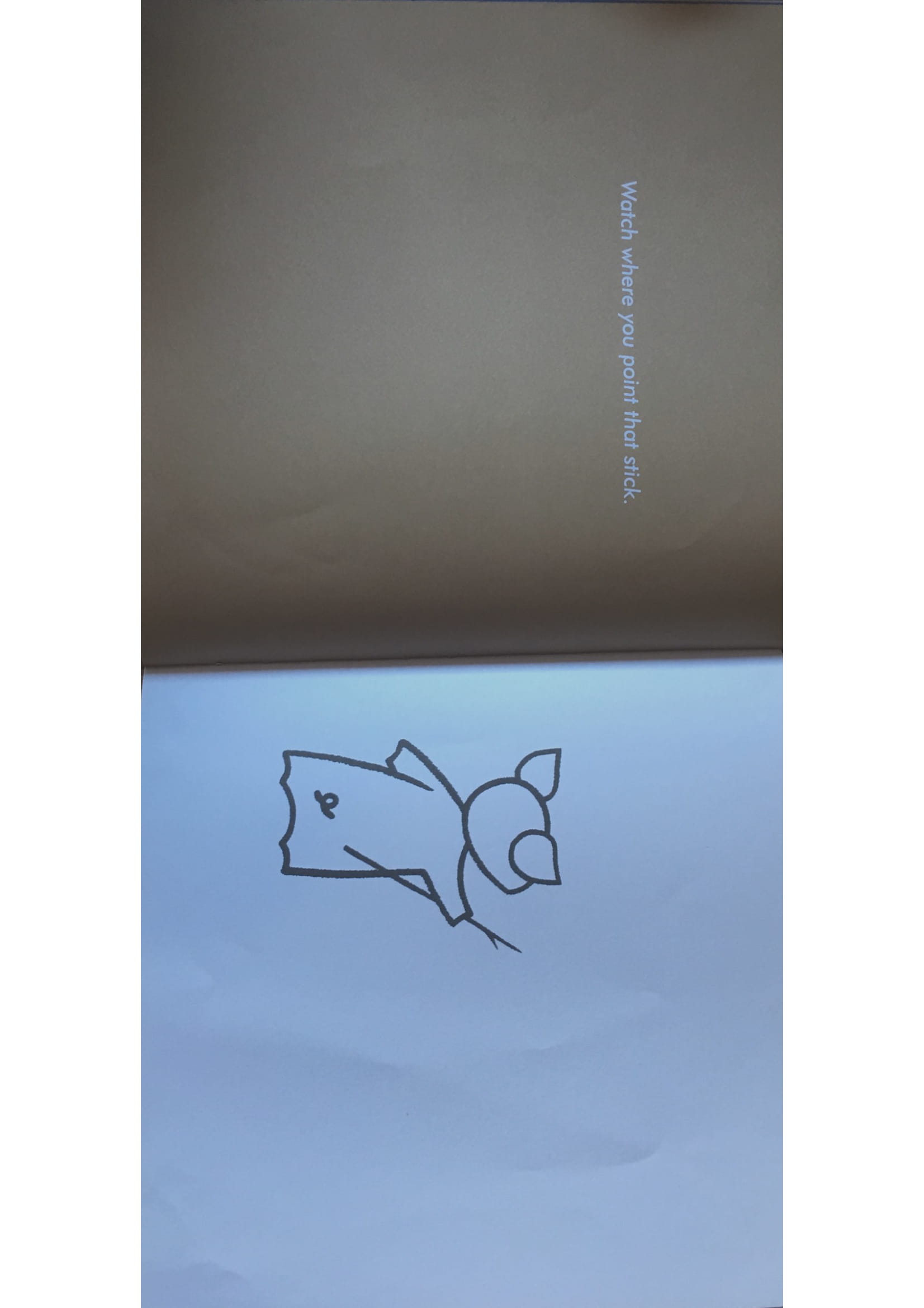 นี่ๆ ชี้กิ่งไม้นั่นระวังๆหน่อยนะ
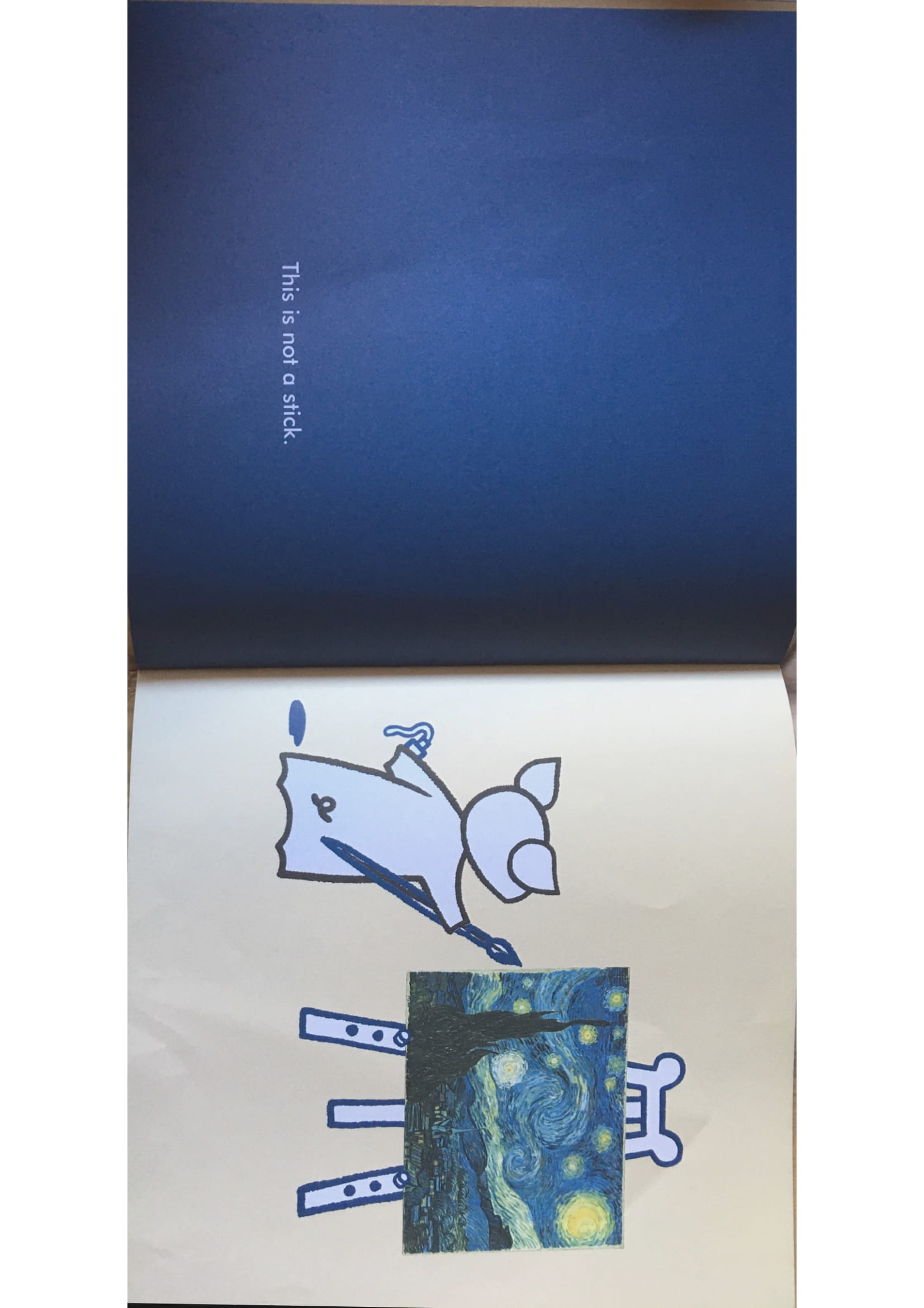 นี่มันไม่ใช่กิ่งไม้
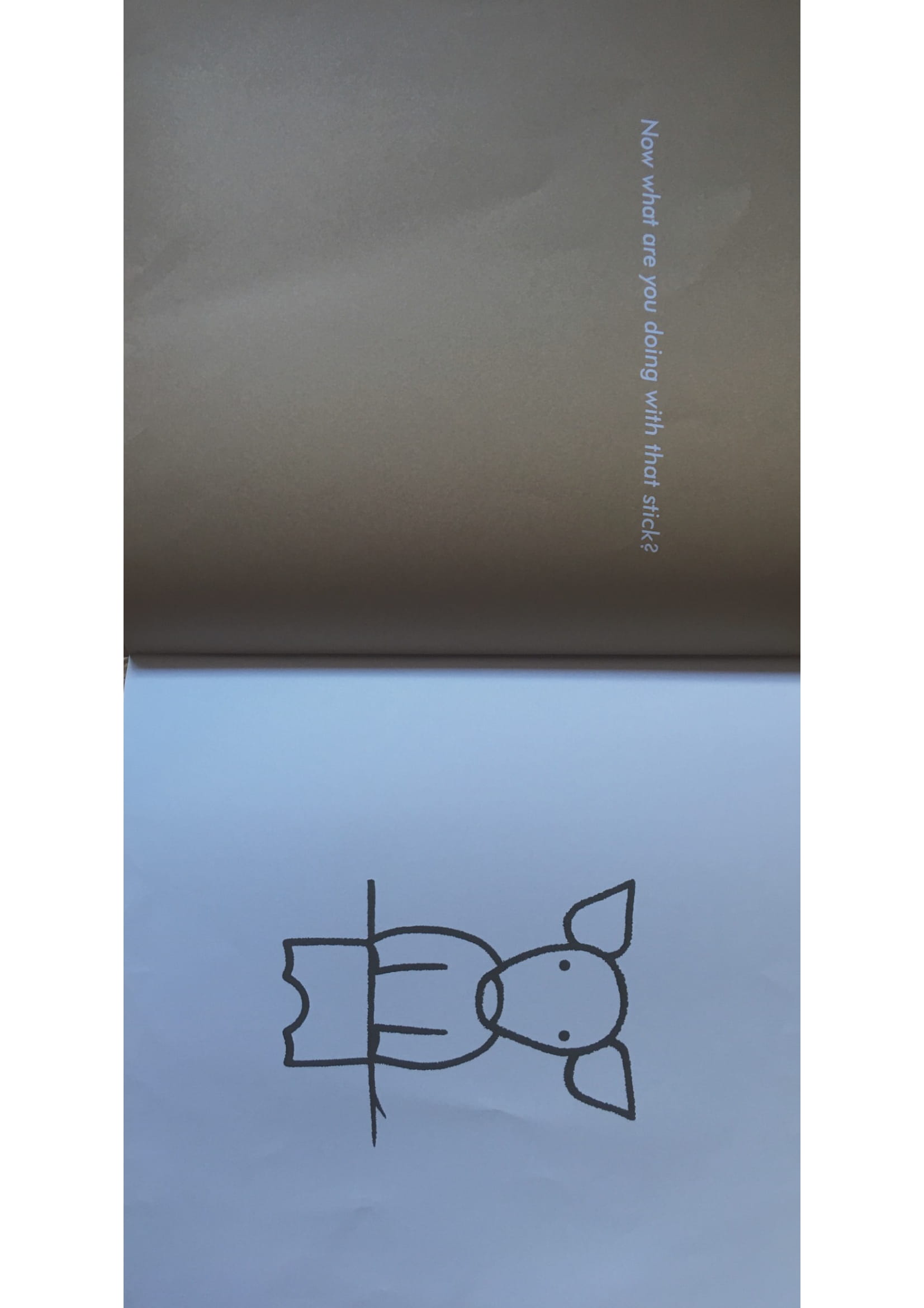 แล้วนี่เธอกำลังเล่นอะไรกับกิ่งไม้อันนั้นล่ะ?
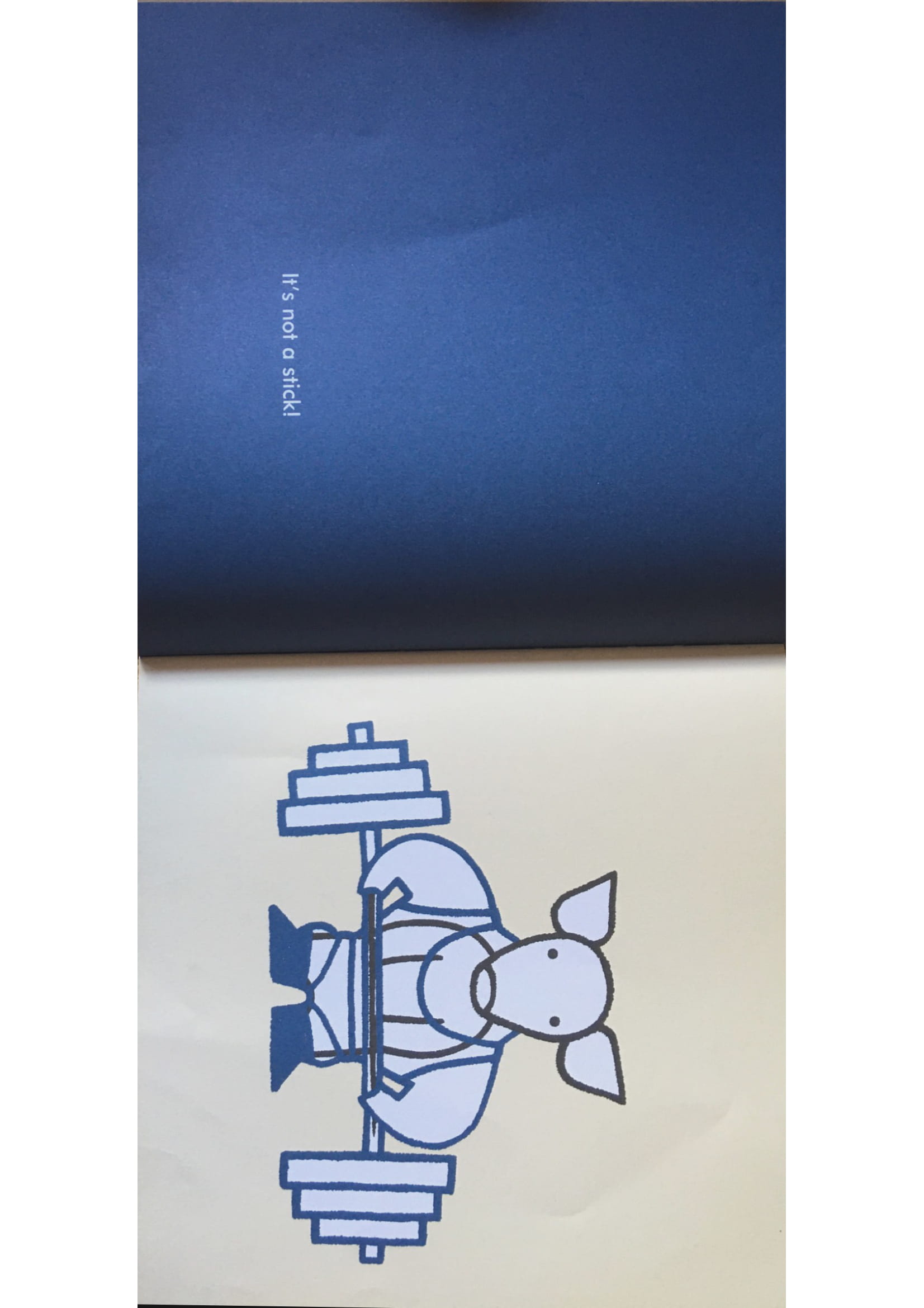 นี่ไม่ใช่กิ่งไม้นะ
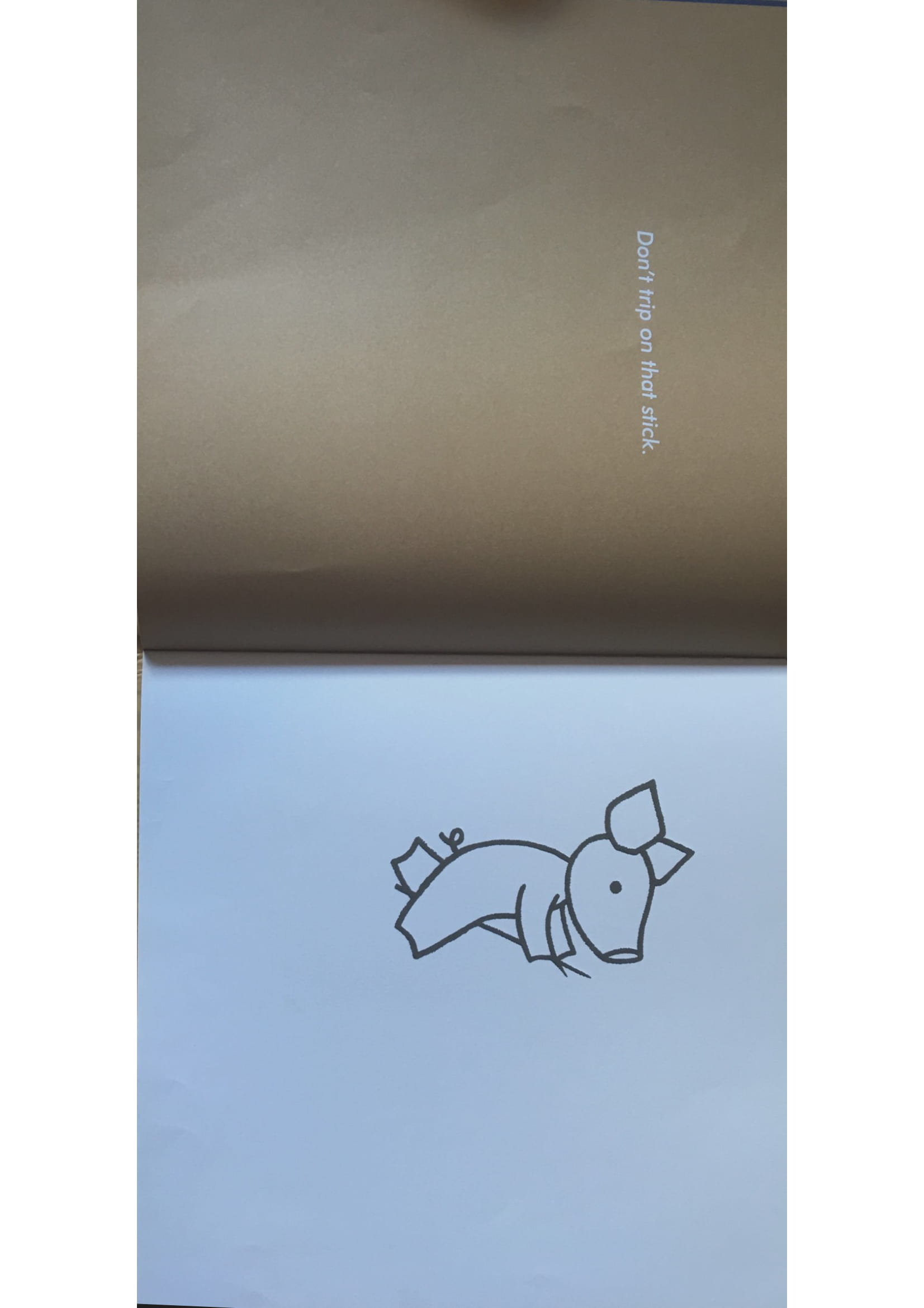 นี่ๆระวังนะ อย่าสะดุดกิ่งไม้นั้นเข้าให้ล่ะ
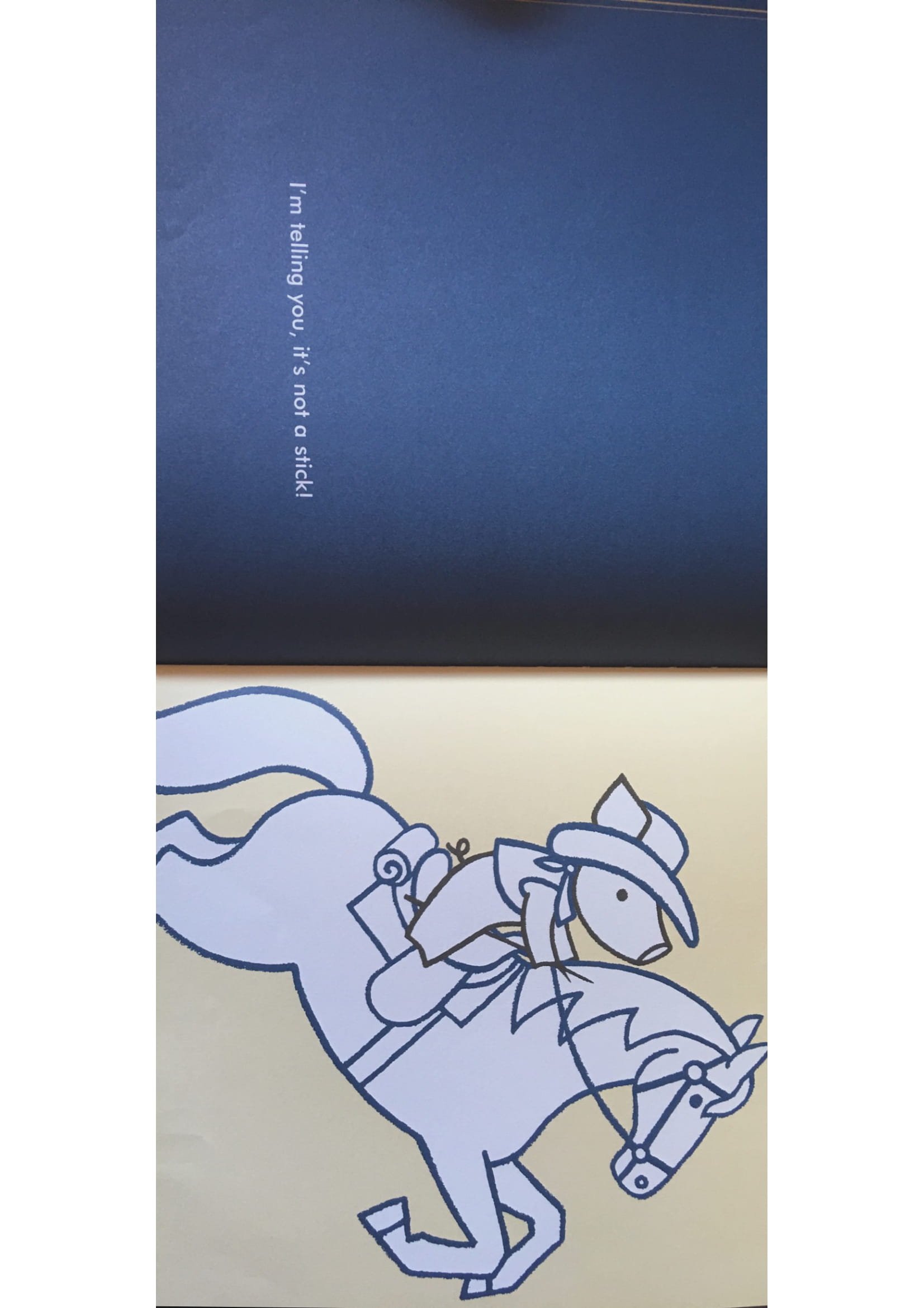 ก็บอกแล้วไง, ว่านี่ไม่ใช่กิ่งไม้
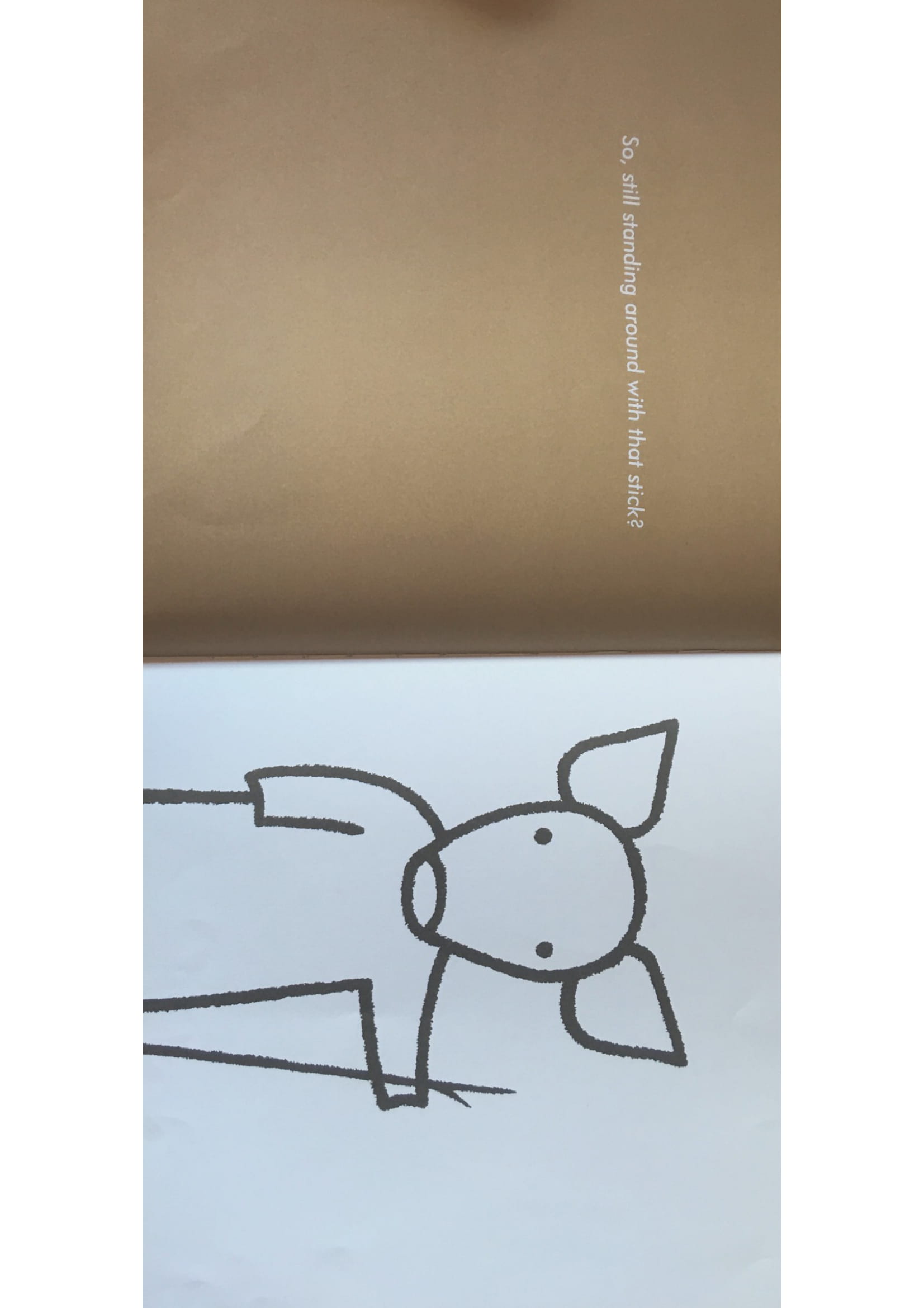 นี่เธอยังเล่นกับกิ่งไม้อันนั้นอยู่อีกเหรอเนี่ย?
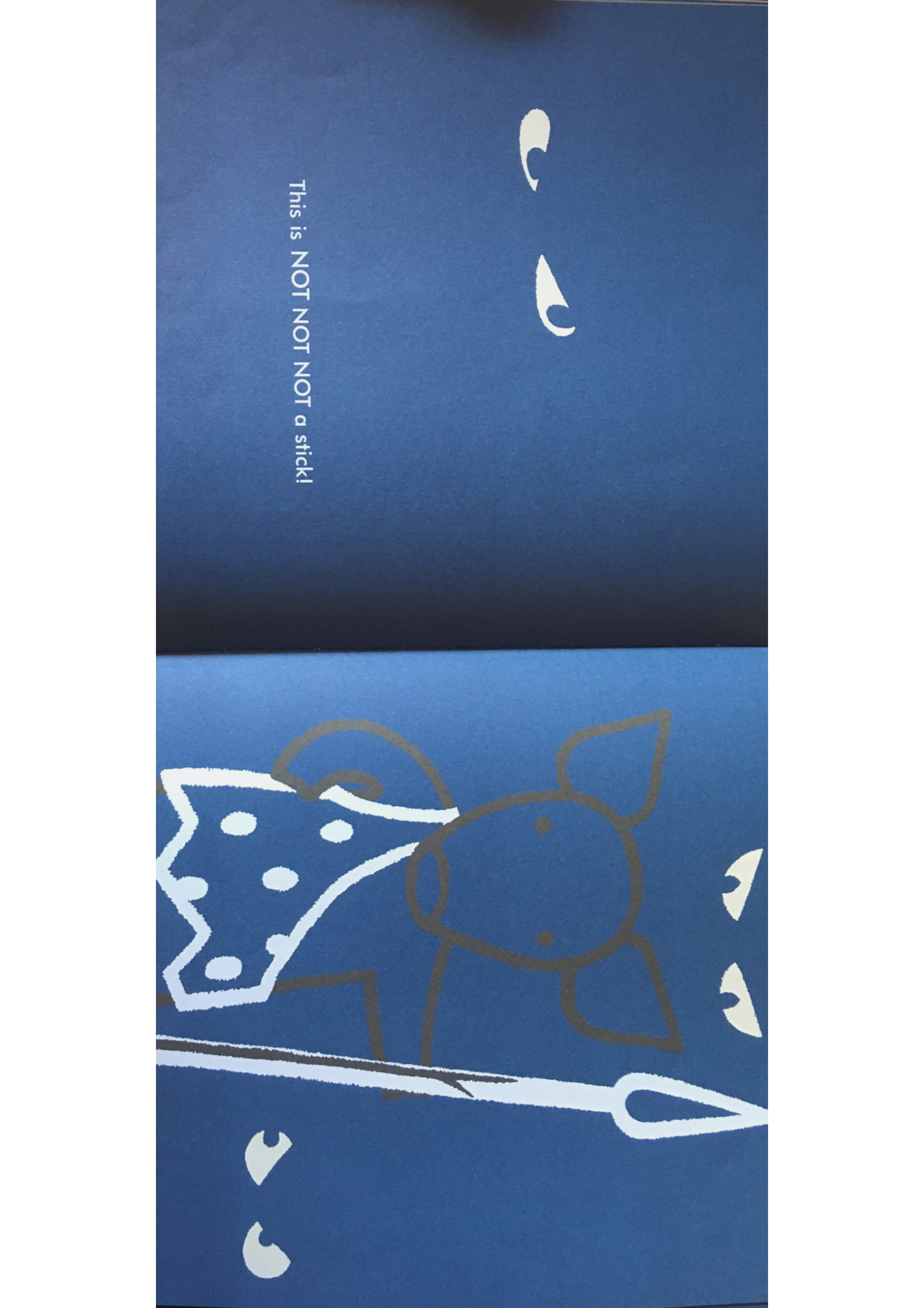 นี่มันไม่ใช่ ไม่ใช่ ไม่ใช่ กิ่งไม้!
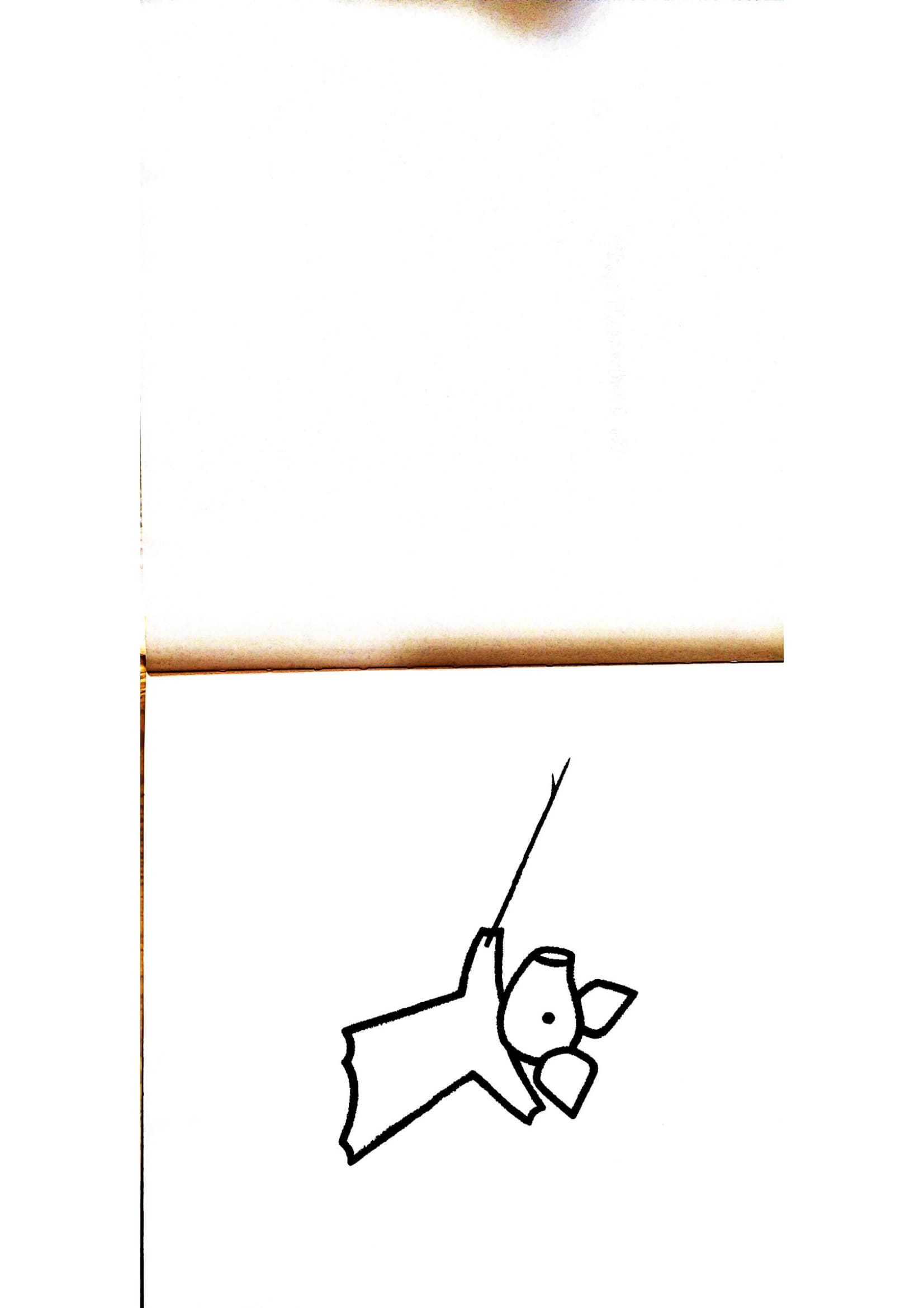 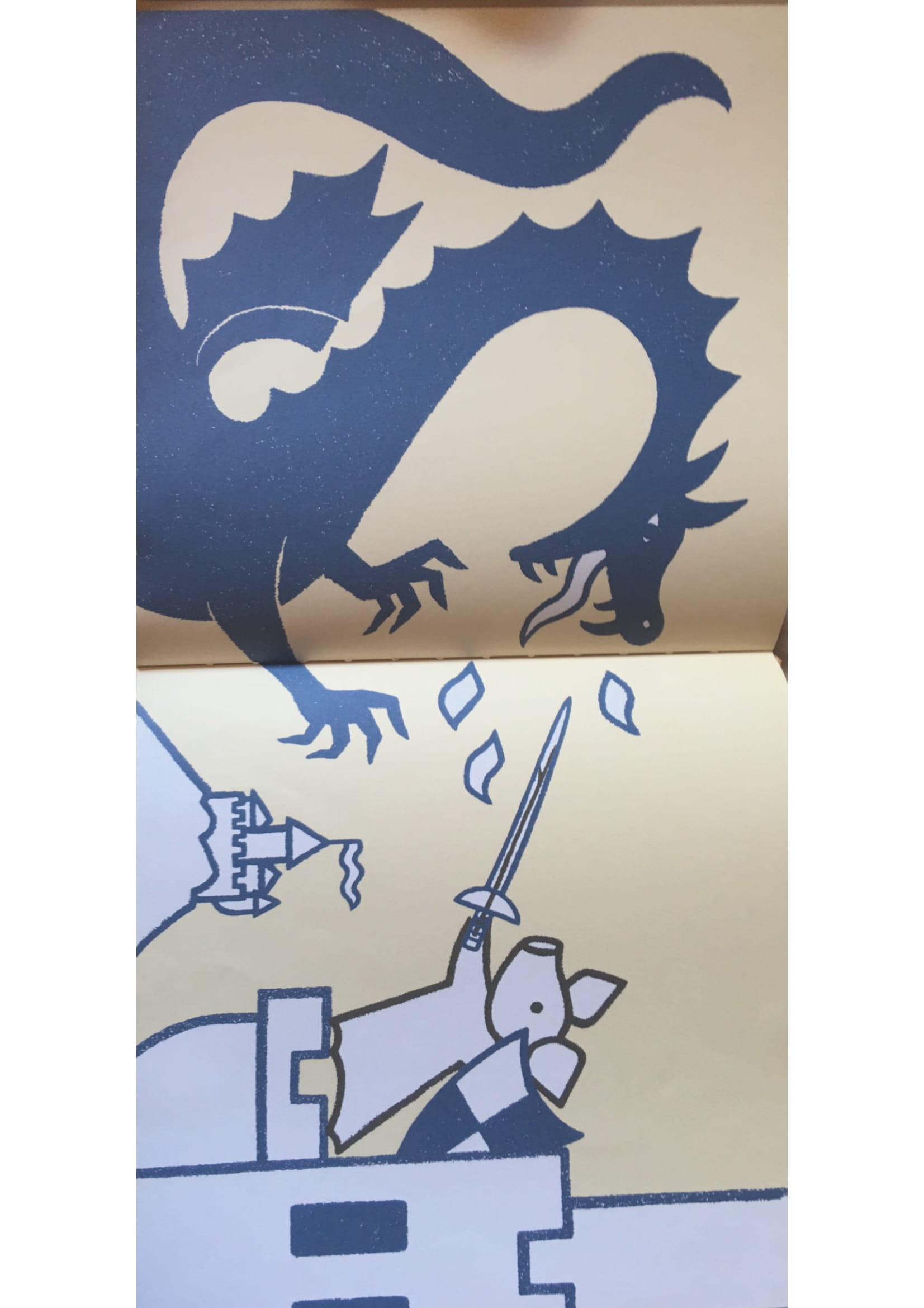 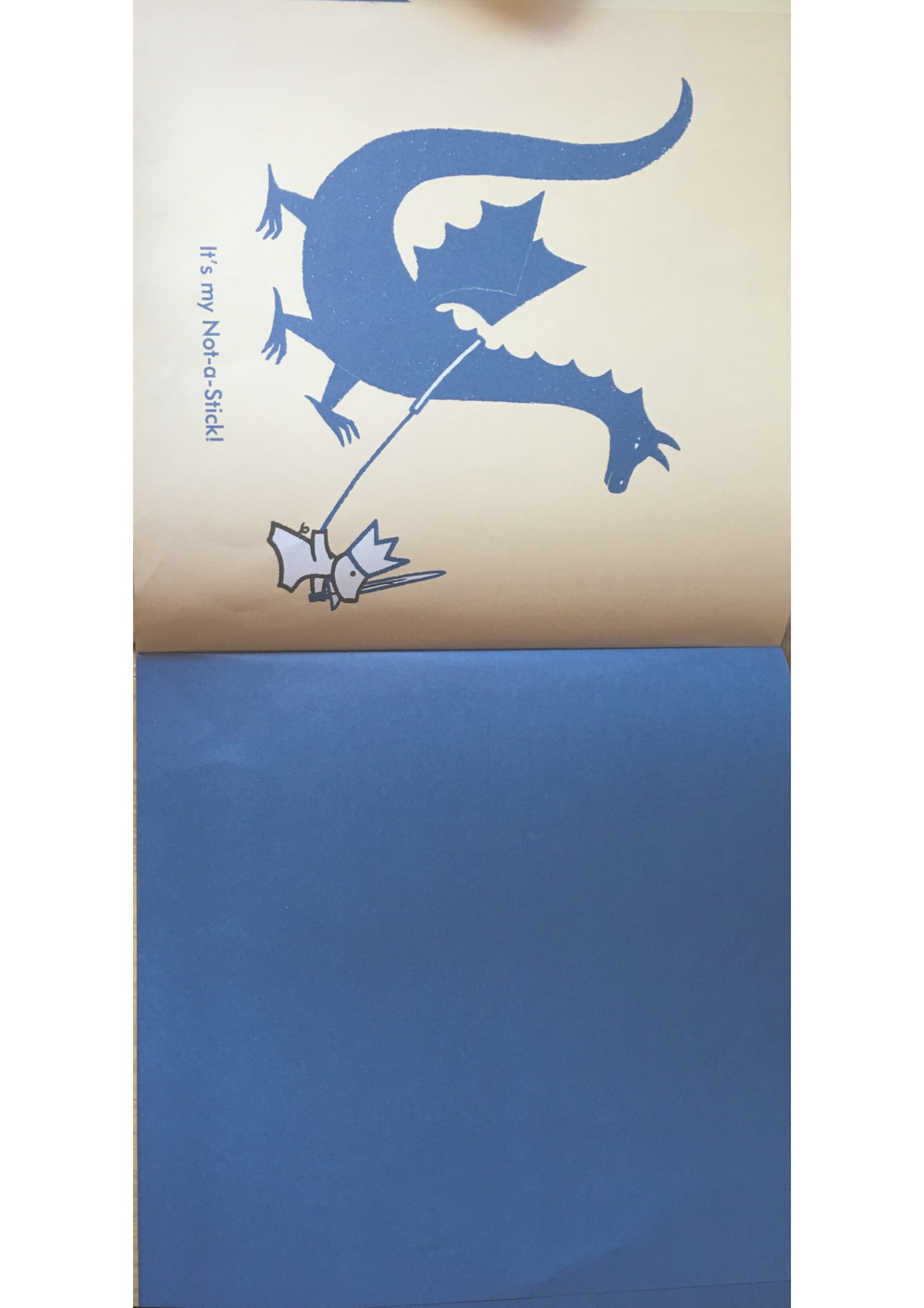 นี่มันคือ กิ่งไม้-ที่ไม่ใช่-กิ่งไม้ ของฉัน
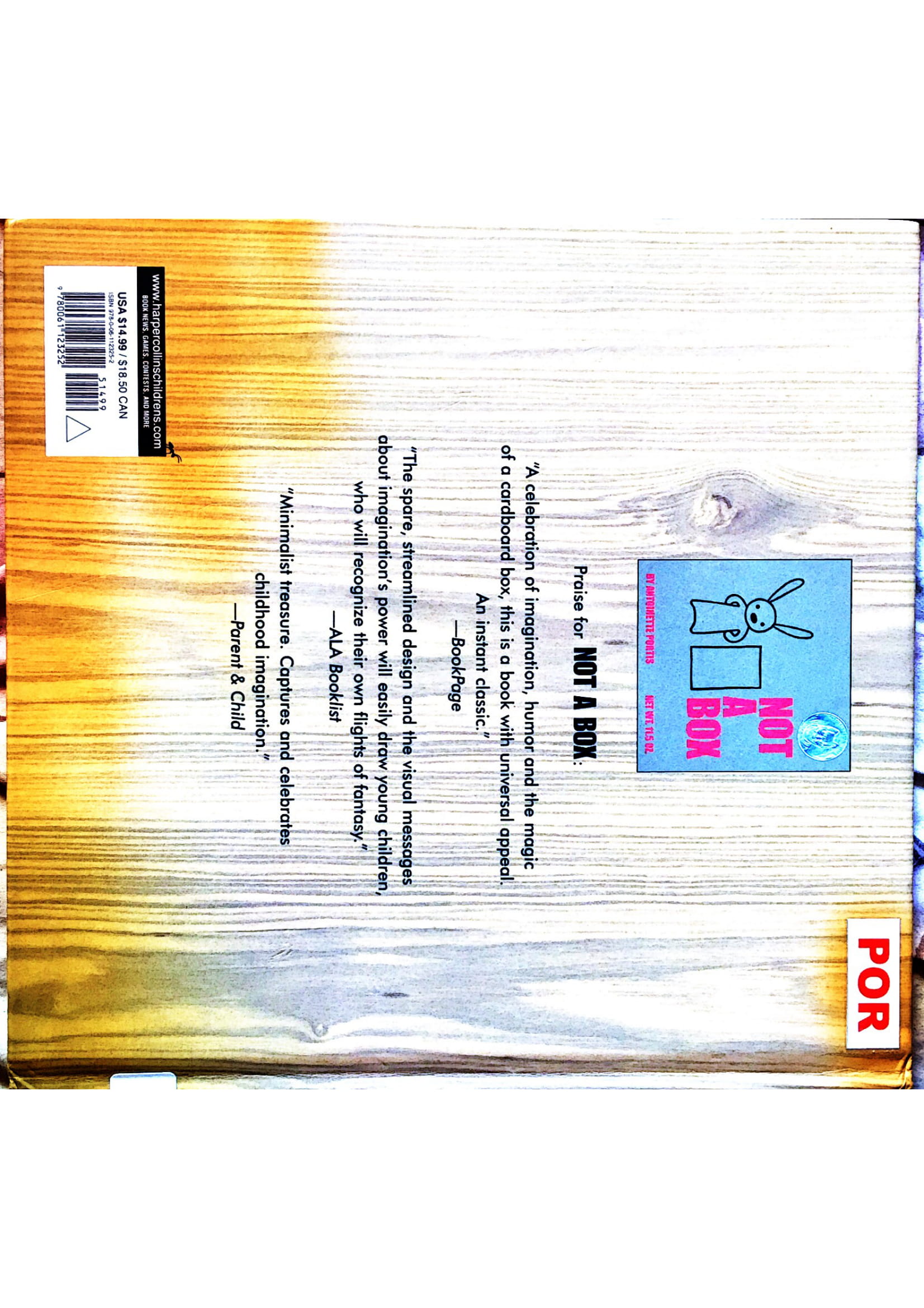